Xin lưu ý:Trong tuần bát nhật Giáng Sinhngày nào cũng hát kinh vinh danh
ĐÁP CA TRONG TUẦN BÁT NHẬTGIÁNG SINH
KINH VINH DANH
Chủ tế: Vinh danh Thiên Chúa trên các tầng trời.A+B: Và bình an dưới thế cho người thiện tâm.
A: Chúng con ca ngợi Chúa.
B: Chúng con chúc tụng Chúa. A: Chúng con thờ lạy Chúa. 
B: Chúng con tôn vinh Chúa.
A: Chúng con cảm tạ Chúa vì vinh quang cao cả Chúa.
B: Lạy Chúa là Thiên Chúa, là Vua trên trời, là Chúa Cha toàn năng.
A: Lạy con một Thiên Chúa,            Chúa Giêsu Kitô.
B: Lạy Chúa là Thiên Chúa, là Chiên Thiên Chúa là Con Đức Chúa Cha.
A: Chúa xóa tội trần gian, xin thương xót chúng con.
B: Chúa xóa tội trần gian, xin nhậm lời chúng con cầu khẩn.
A: Chúa ngự bên hữu Đức Chúa Cha, xin thương xót chúng con.
B: Vì lạy Chúa Giêsu Kitô, chỉ có Chúa là Đấng Thánh.
Chỉ có Chúa là Chúa, chỉ có Chúa là đấng tối cao.
A+B: Cùng Đức Chúa Thánh Thần trong vinh quang Đức Chúa Cha. 
Amen.
Thứ BaTrong Tuần Bát NhậtGiáng SinhThánh Tê-pha-nô, tử đạoLễ Kính( sách bài đọc quyển 1 trang 698 )
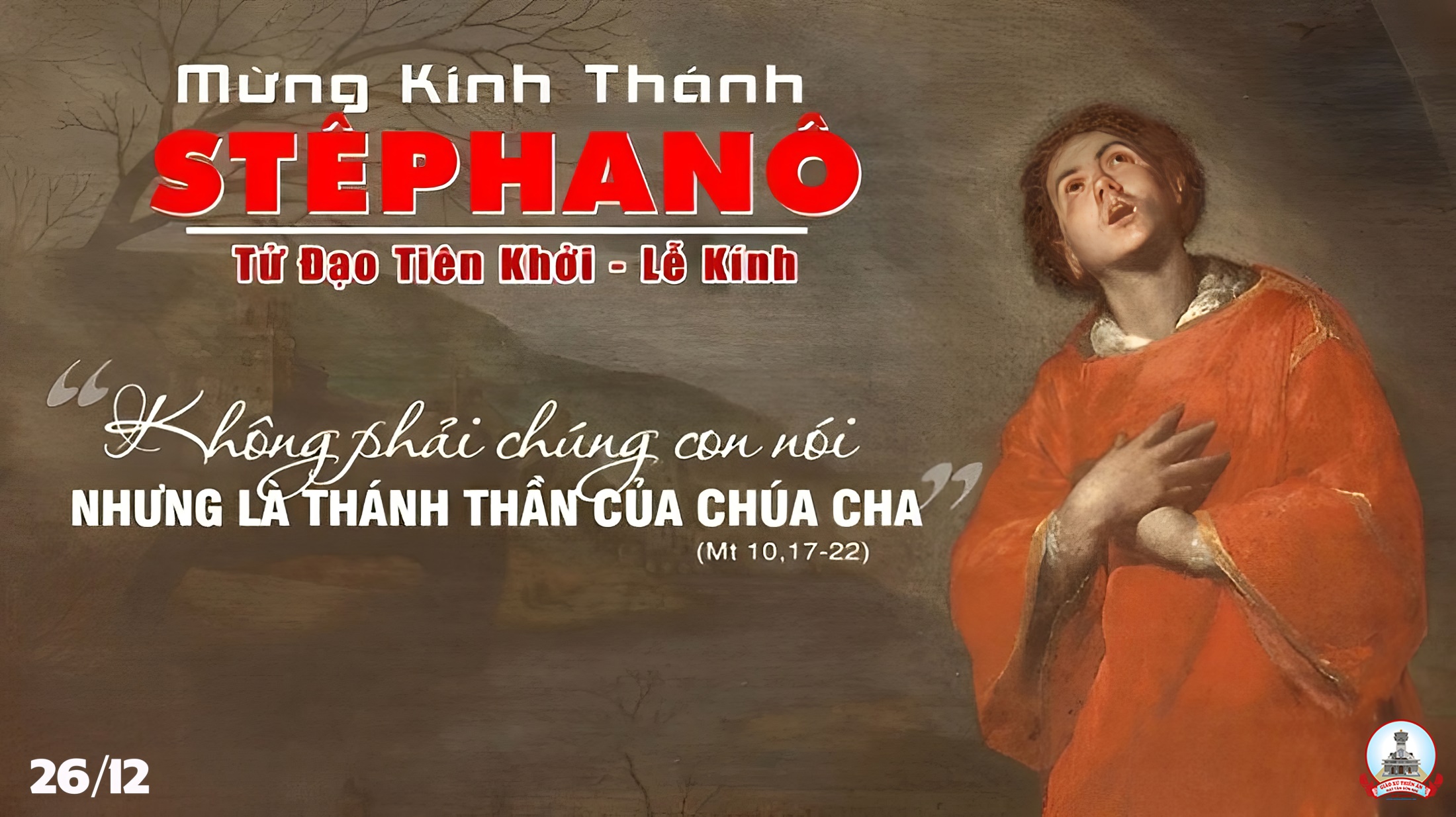 THỨ BA, TRONG TUẦN BÁT NHẬT GIÁNG SINH
Đáp ca:
Trong tay Ngài, Lạy Chúa, xin phó thác hồn con.
Alleluia-Alleluia:
Nguyện xin Chúa đổ phúc lành cho người tiến vào đây nhân dánh Chúa; Đức Chúa là Thượng Đế, Người giãi sáng trên ta.
Alleluia:
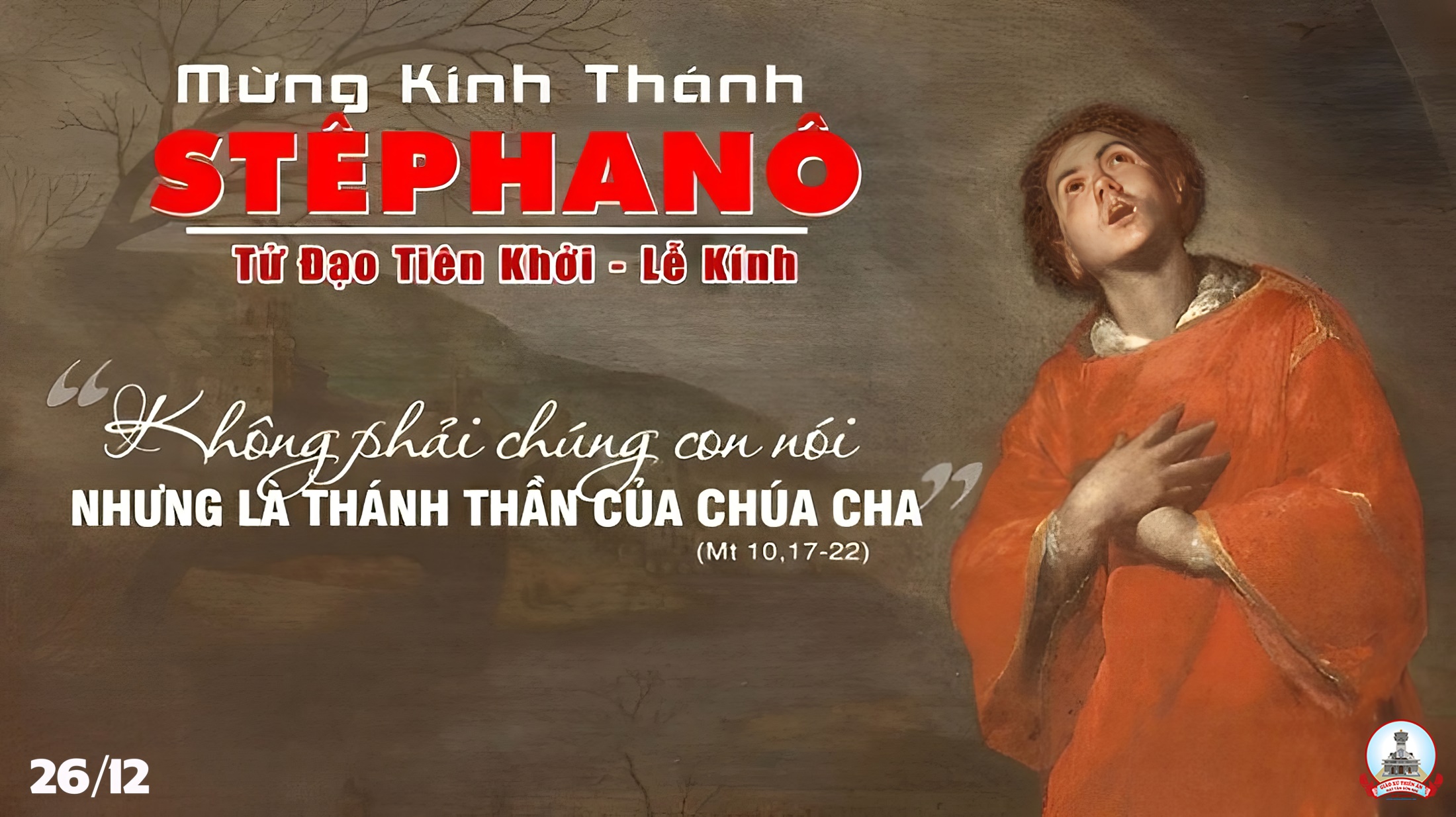 THỨ BA, TRONG TUẦN BÁT NHẬT GIÁNG SINH
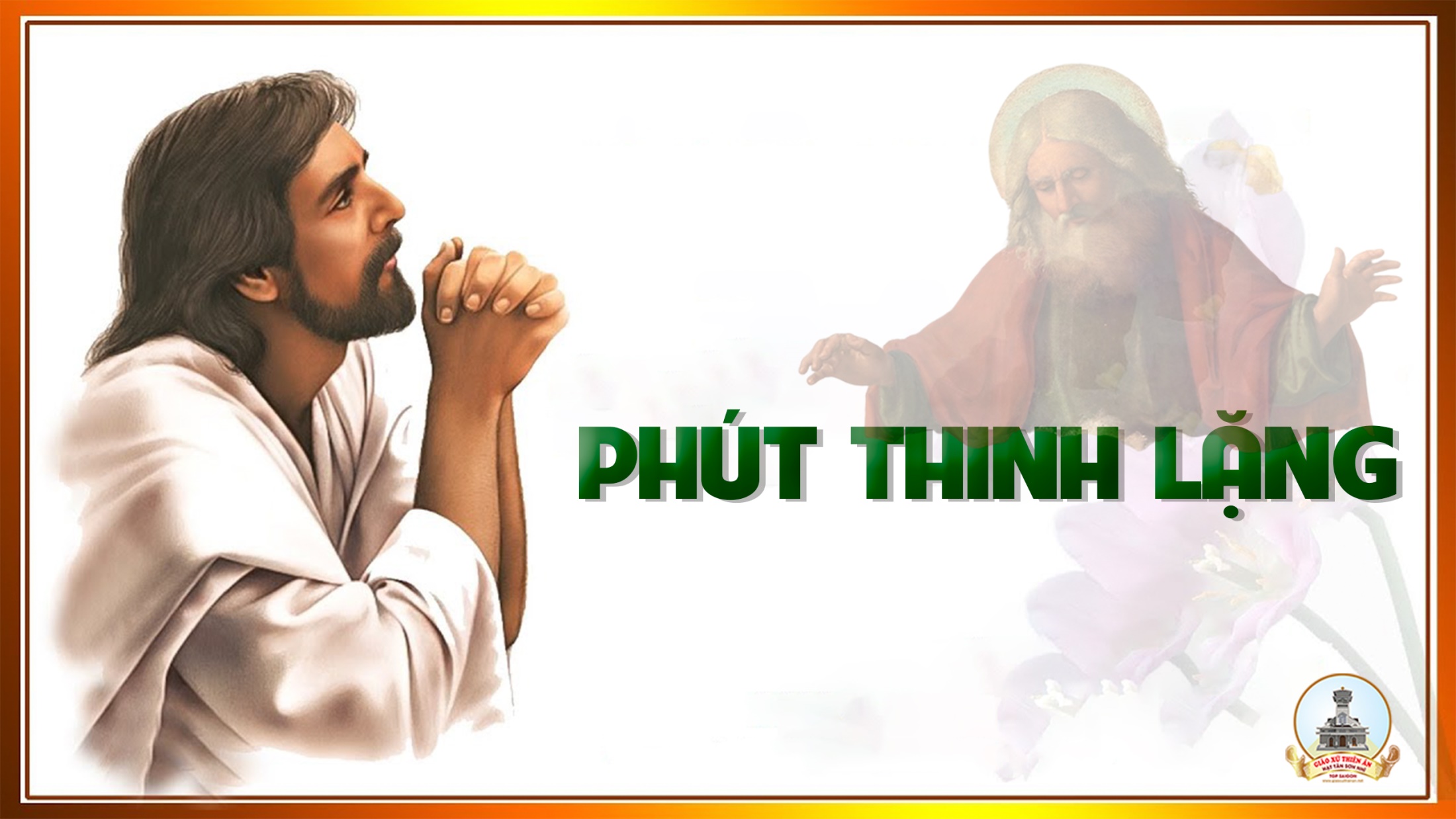 Thứ TưTrong Tuần Bát NhậtGiáng SinhThánh Gioan Tông Đồtác giả sách Tin MừngLễ Kính( sách bài đọc quyển 1 trang 700 )
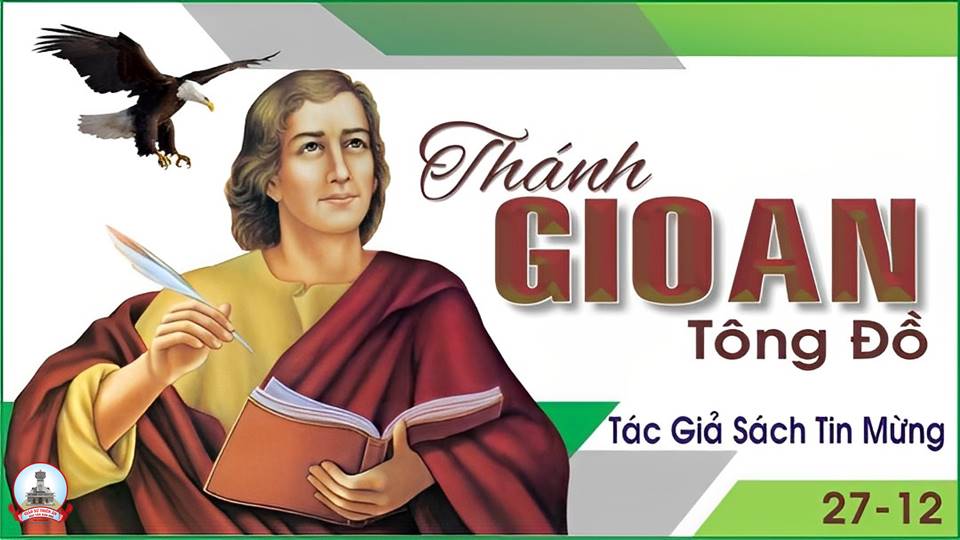 Đáp ca:
Trước nhan thánh Chúa người công chính hãy vui mừng.
Alleluia-Alleluia:
Lạy Thiên Chúa, chúng con xin ca ngợi hát mừng, tuyên xưng Ngài là Đức Chúa. Lạy Chúa, bậc tông đồ đồng thanh ca ngợi Chúa.
Alleluia:
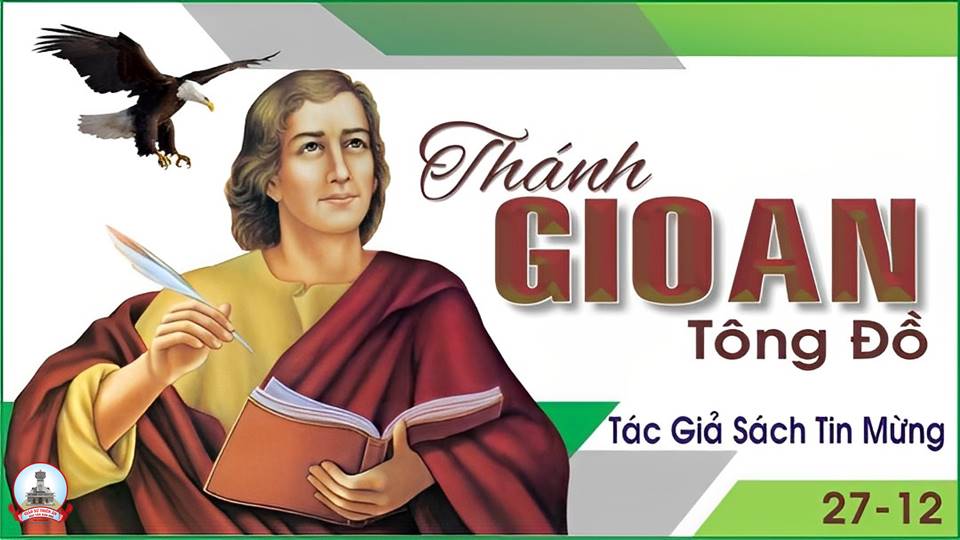 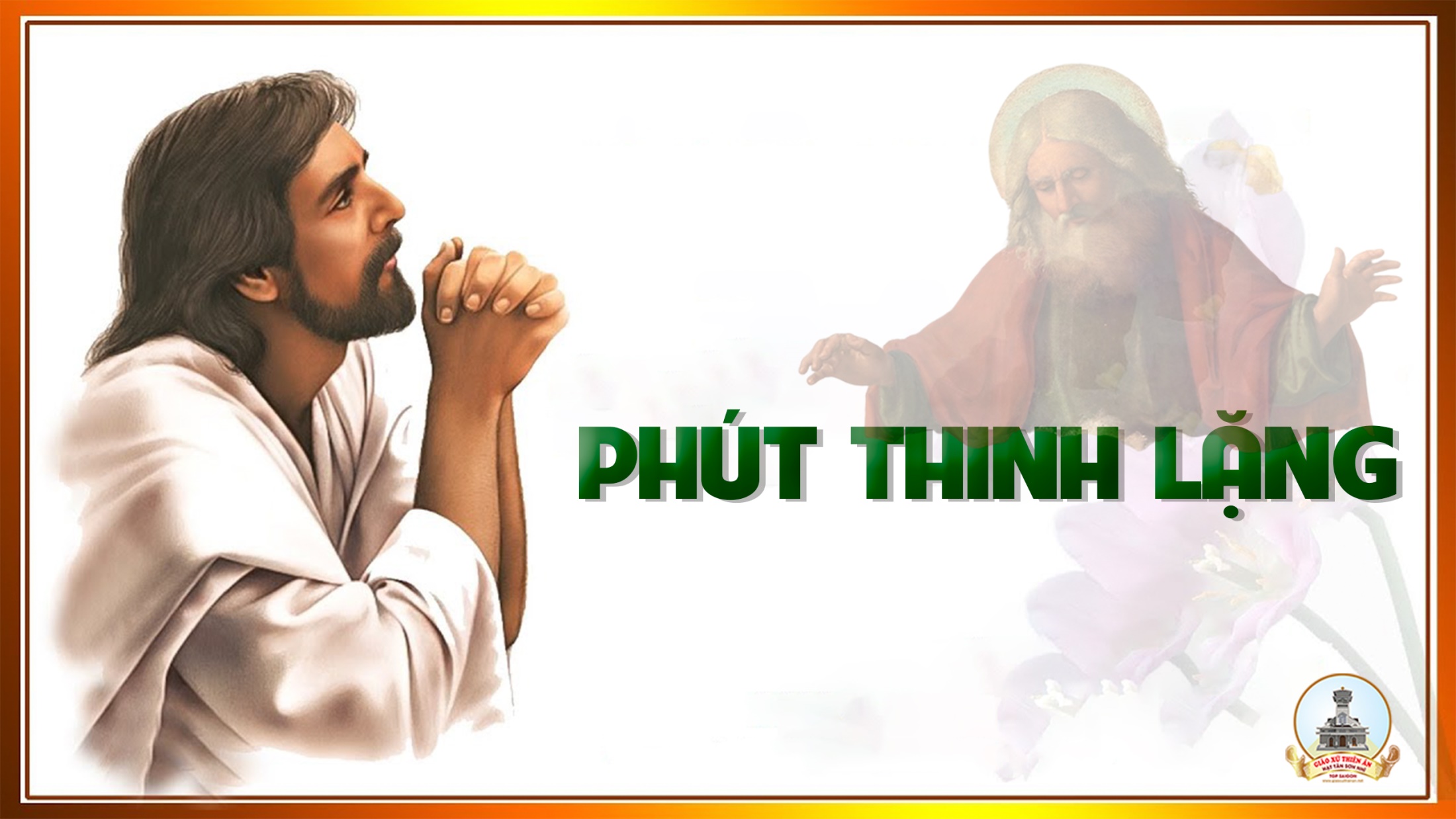 Thứ NămTrong Tuần Bát NhậtGiáng SinhCác Thánh Anh Hài, tử đạoLễ Kính( sách bài đọc quyển 1 trang 702 )
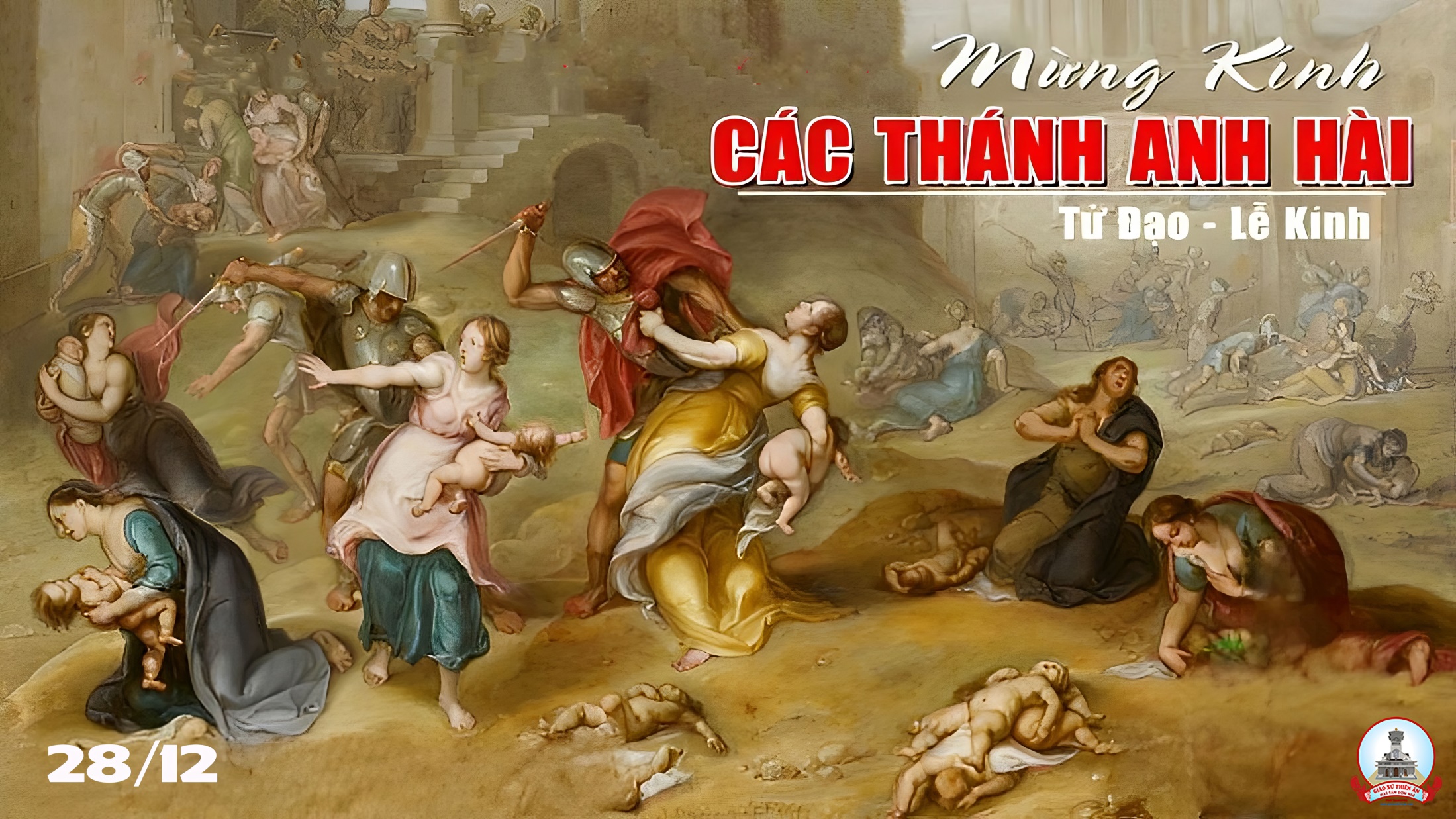 THỨ NĂM, TRONG TUẦN BÁT NHẬT GIÁNG SINH
Đáp ca:
Hồn ta tựa cánh chim thoát lưới người đánh bẫy.
Alleluia-Alleluia:
Lạy Thiên Chúa, chúng con xin ca ngợi hát mừng, tuyên xưng Ngài là Đức Chúa. Lạy Chúa, đoàn tử đạo quang huy hùng dũng, máu đào đổ ra minh chứng về Ngài.
Alleluia:
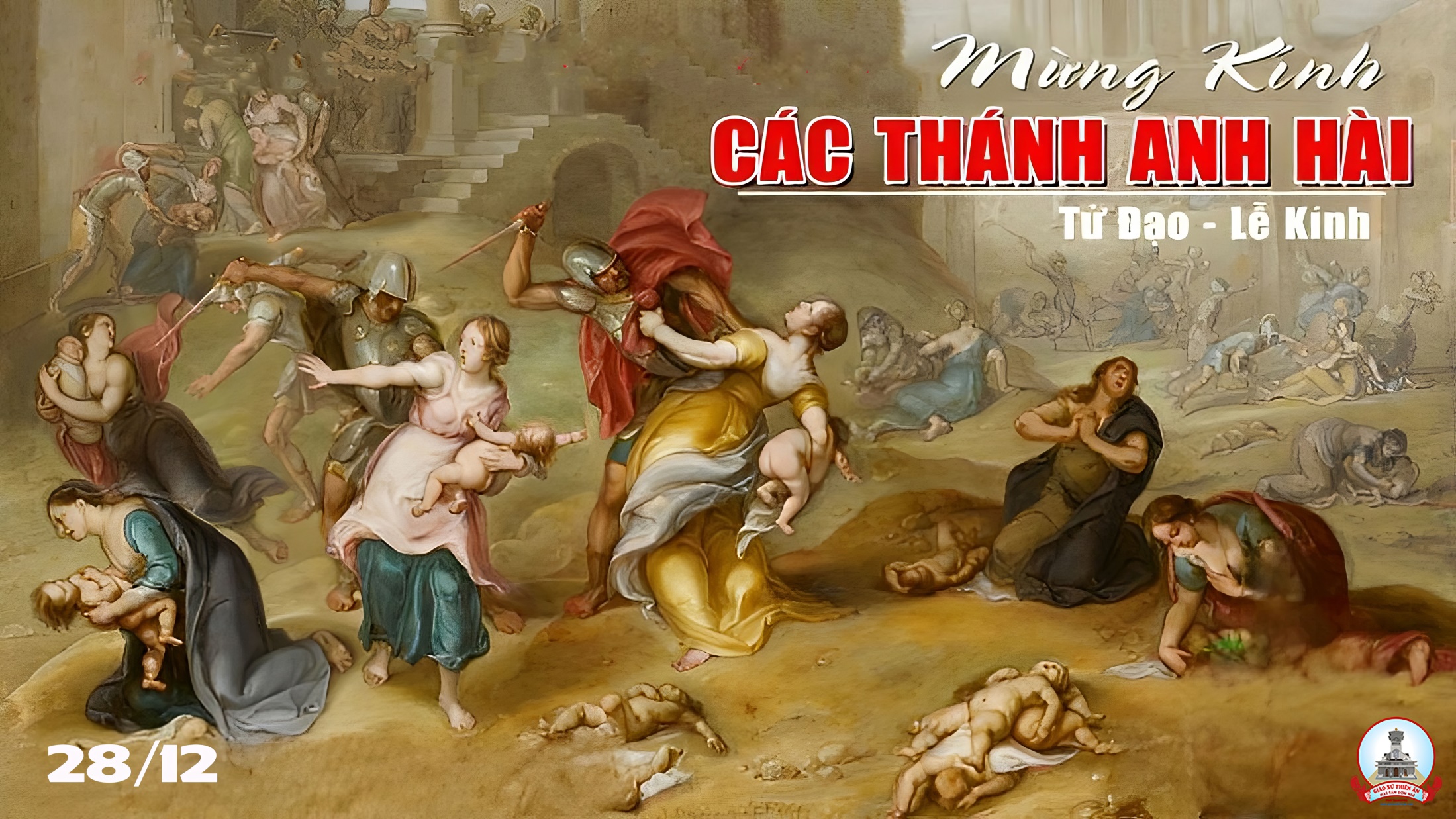 THỨ NĂM, TRONG TUẦN BÁT NHẬT GIÁNG SINH
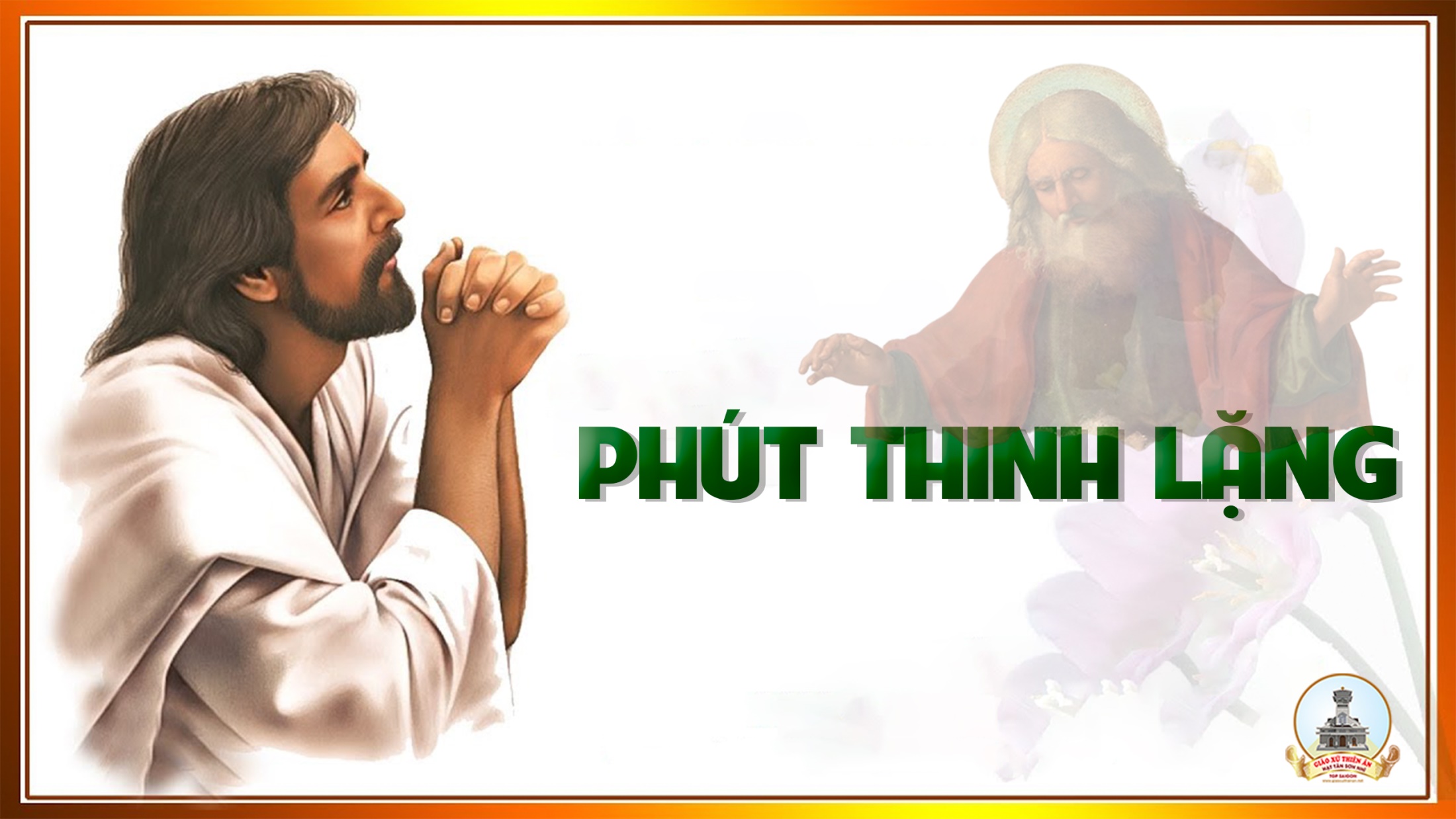 Thứ SáuTrong Tuần Bát NhậtGiáng Sinh29 tháng 12
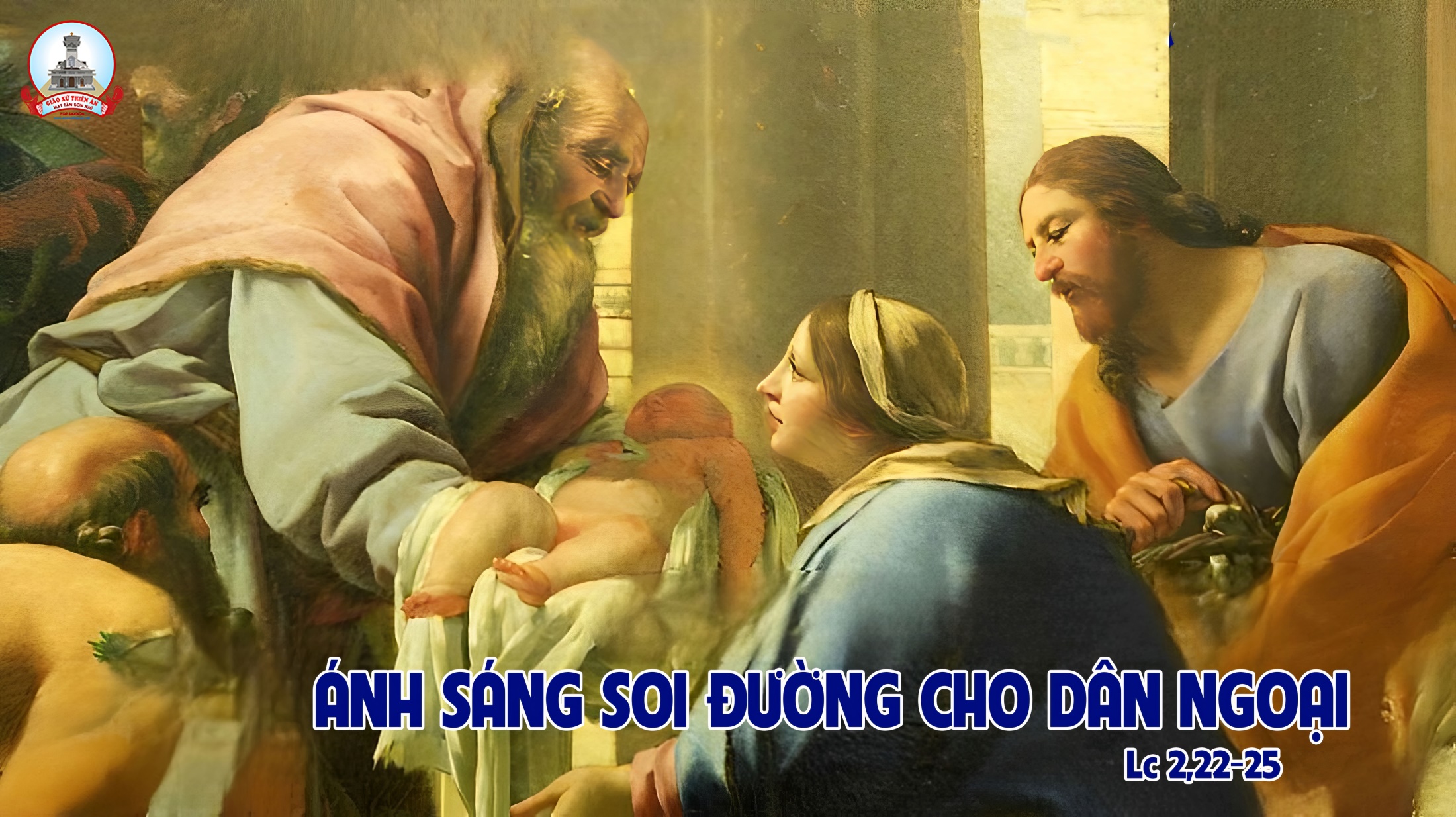 THỨ SÁU, TRONG TUẦN BÁT NHẬT GIÁNG SINH
Đáp ca:
Trời vui lên, đất nhảy mừng.
Alleluia-Alleluia:
Đức Ki-tô là ánh sáng soi đường cho dân ngoại, là vinh quang của Ít-sa-en Dân Chúa.
Alleluia:
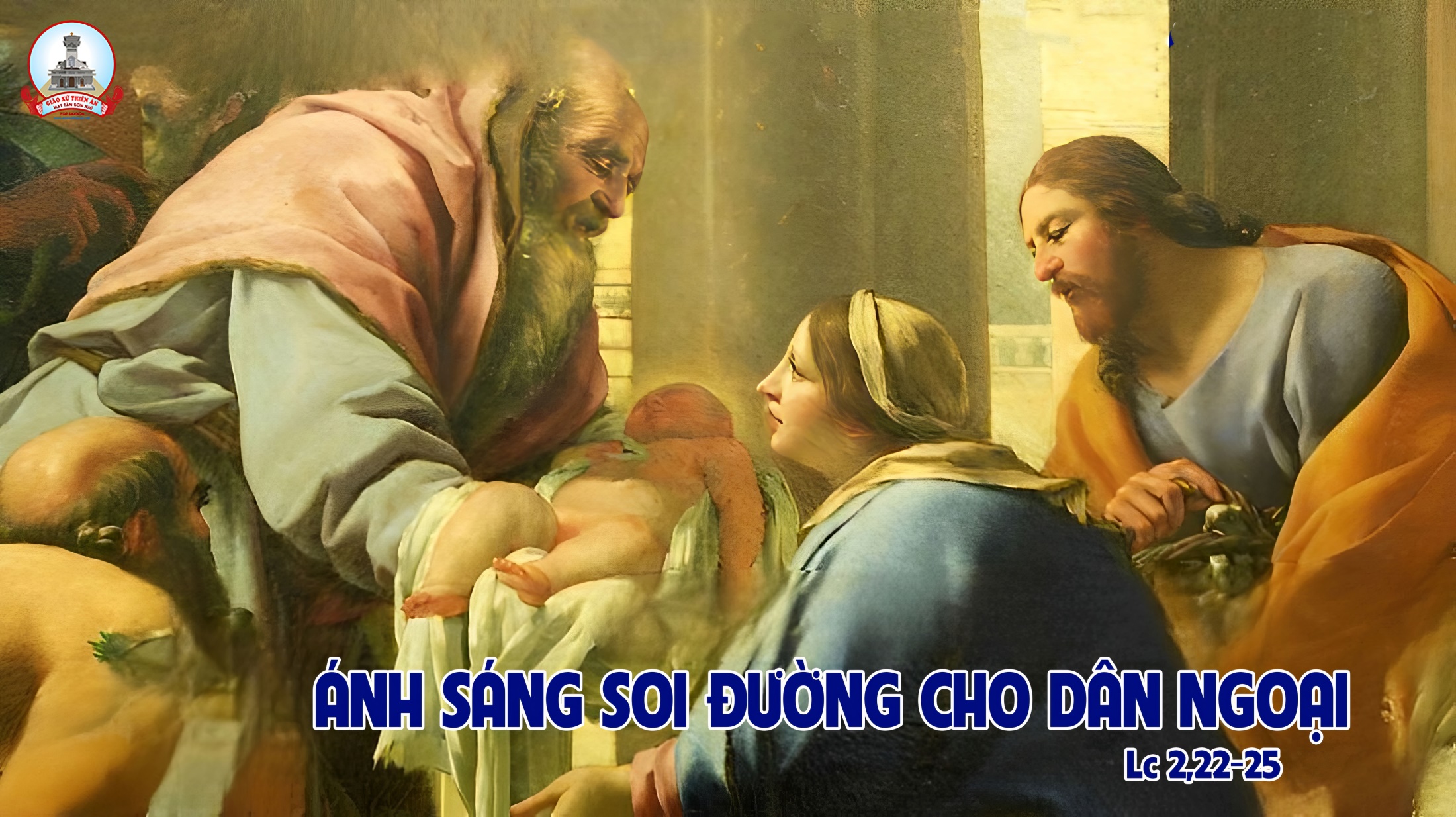 THỨ SÁU, TRONG TUẦN BÁT NHẬT GIÁNG SINH
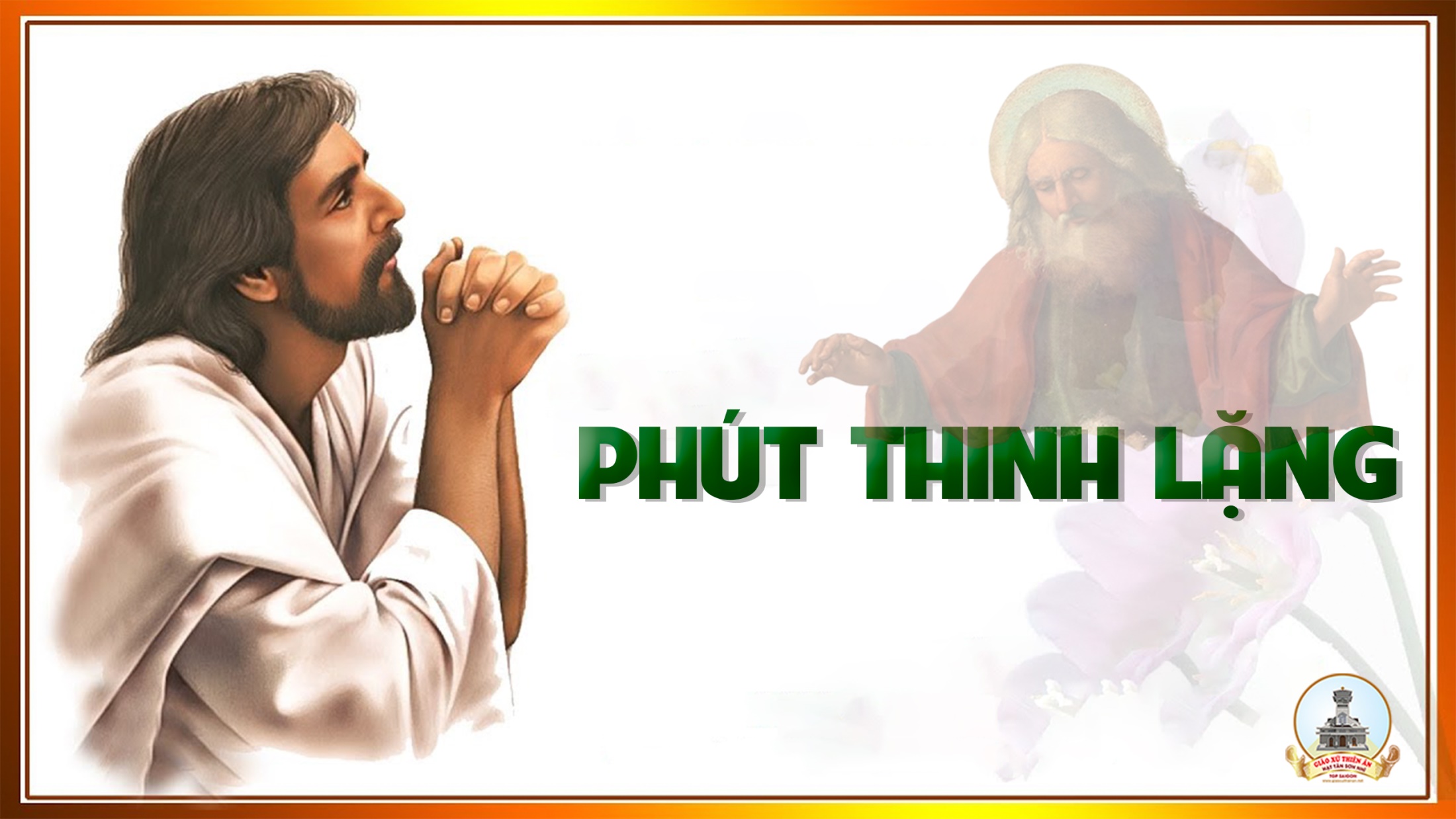 Thứ BảyTrong Tuần Bát NhậtGiáng Sinh30 tháng 12
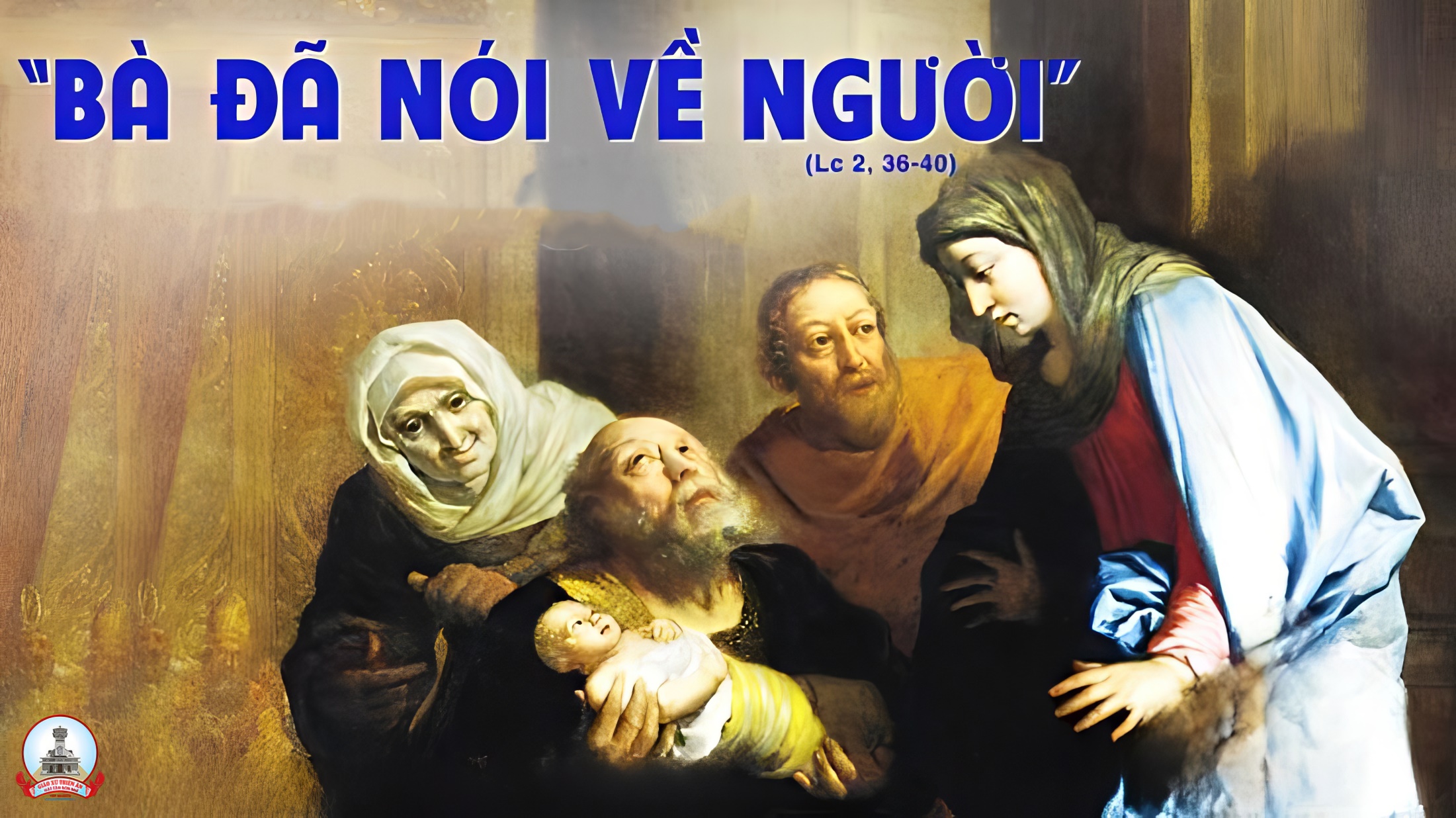 THỨ BẢY, TRONG TUẦN BÁT NHẬT GIÁNG SINH
Đáp ca:
Trời vui lên, đất nhảy mừng.
Alleluia-Alleluia:
Ngày thánh đã bừng lên chiếu rọi chúng ta, muôn dân hỡi, đến mà thờ lạy Chúa. Vì hôm nay, ánh huy hoàng rực rỡ, tỏa xuống khắp cõi trần.
Alleluia:
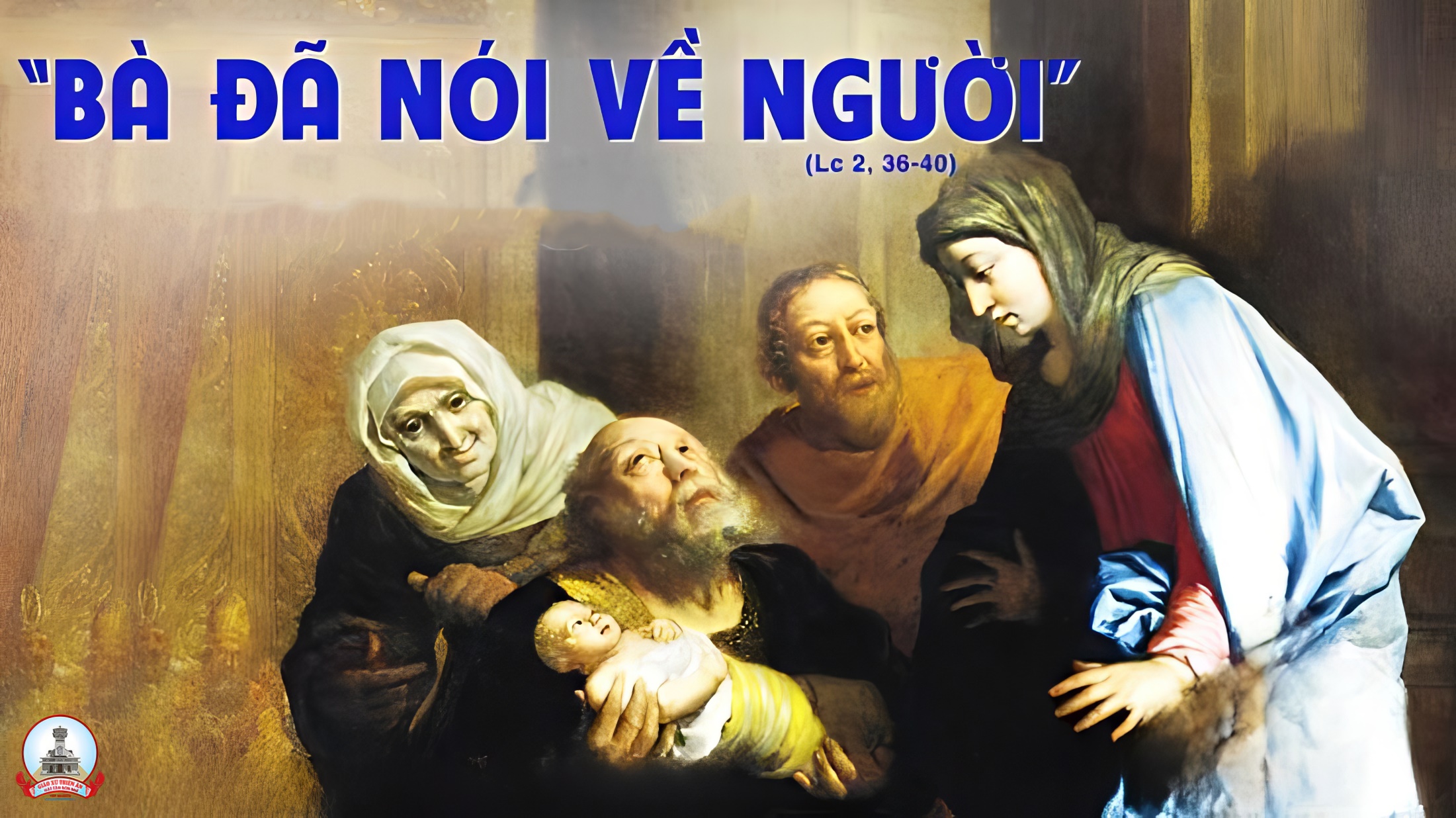 THỨ BẢY, TRONG TUẦN BÁT NHẬT GIÁNG SINH
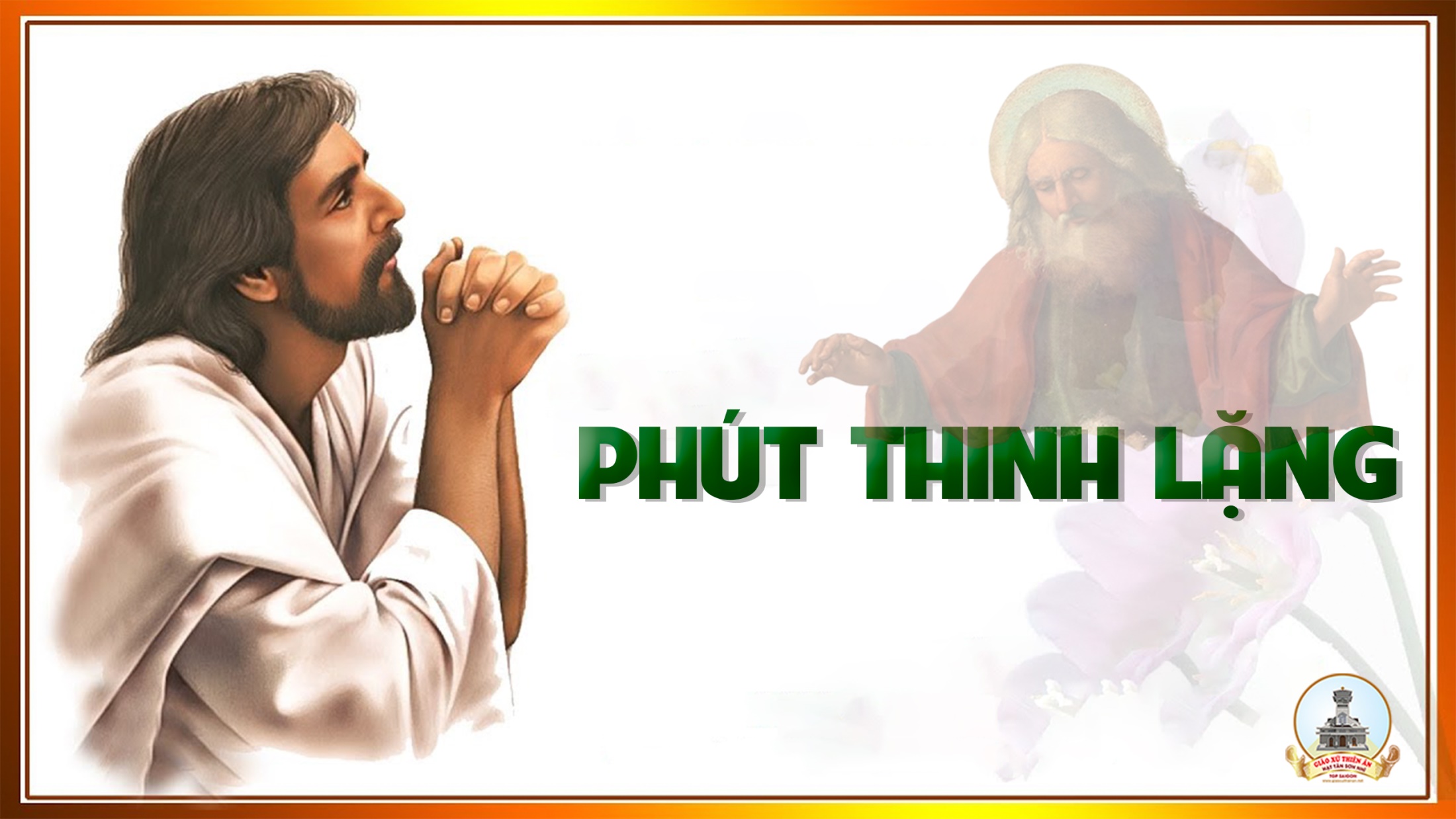